Economic Enterprise & Tourism Development SPC 8th February 2023
Economic Development
Grange Castle West Masterplan
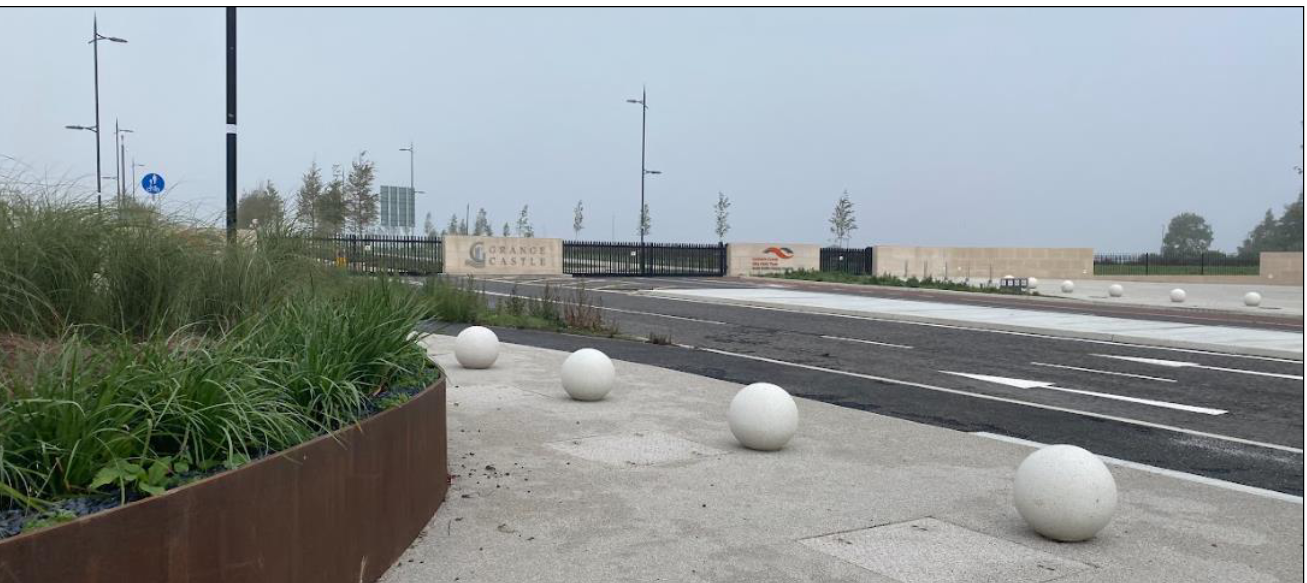 Masterplan Vision
To create a sustainable employment hub in Grange Castle West that attracts new economic development opportunities to the area while enhancing the climate resilience of the existing environment and providing a healthy and attractive place to work for a growing local population.
Site Context
Grange Castle West
Placemaking Principals
Sample site massing
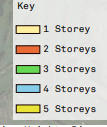 Potential Building Heights
Aerial /3D Massing
Potential Land Use Mix
Employment Potential
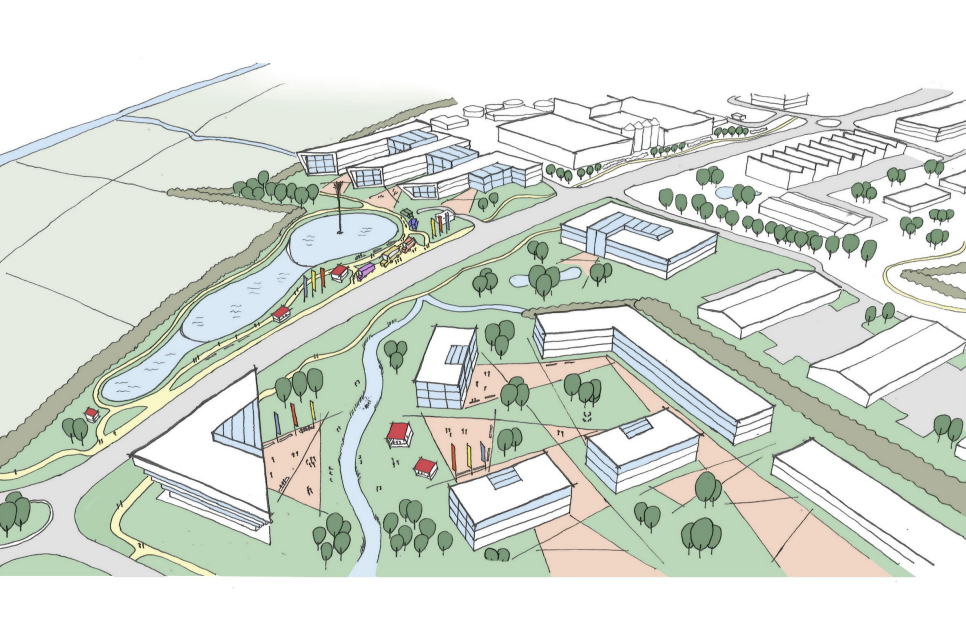 View to Central Feature
Landmark Buildings -Wayfinding
New Brand /Presentation template
New Website LINK
Tallaght Stadium – Progress UpdateConstruction commenced August 2022Time Lapse Video  https://vimeo.com/753804030/f7d9a4154a
Main Stand – Internal Works
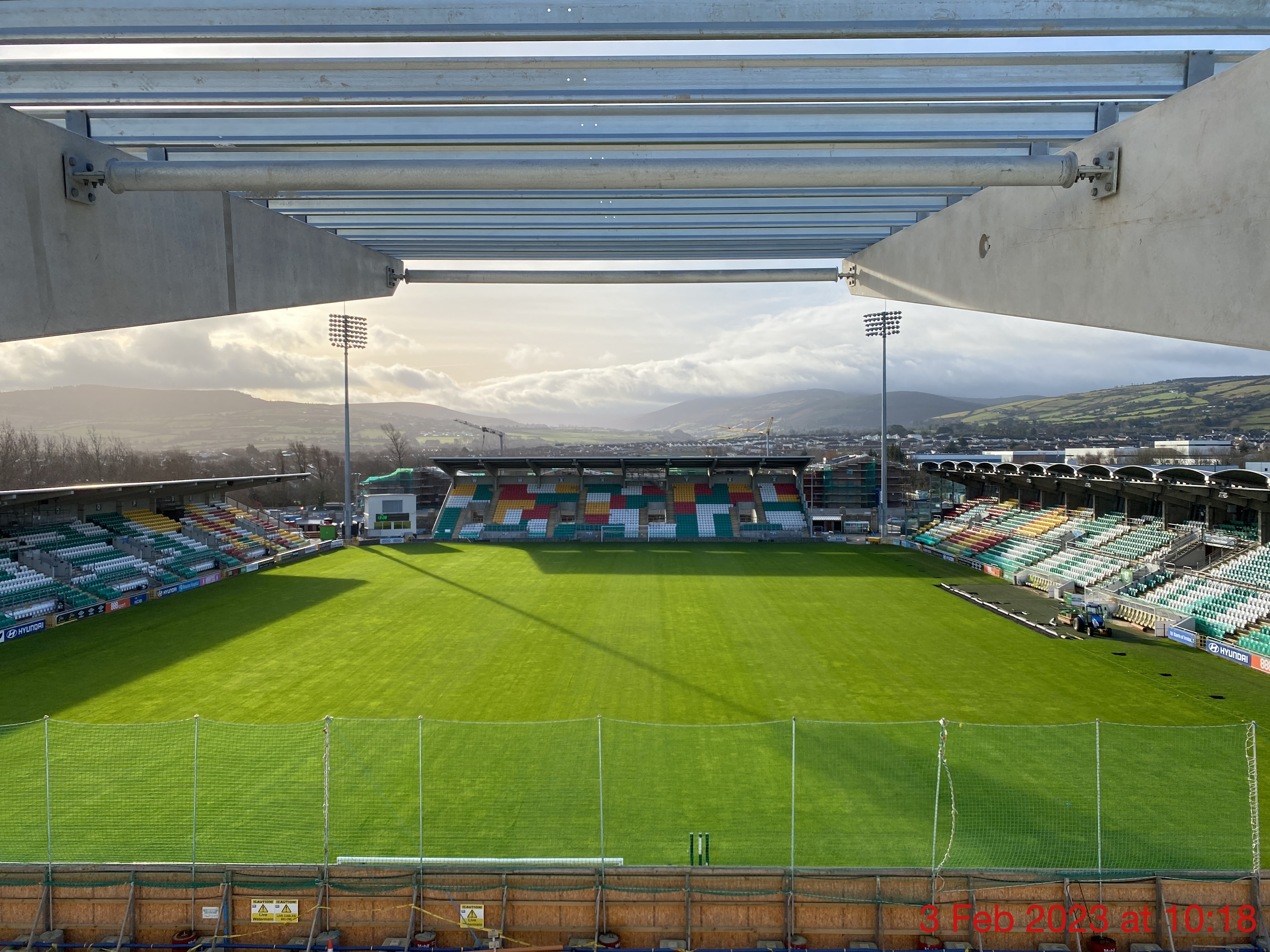 View from North Stand
Next Steps